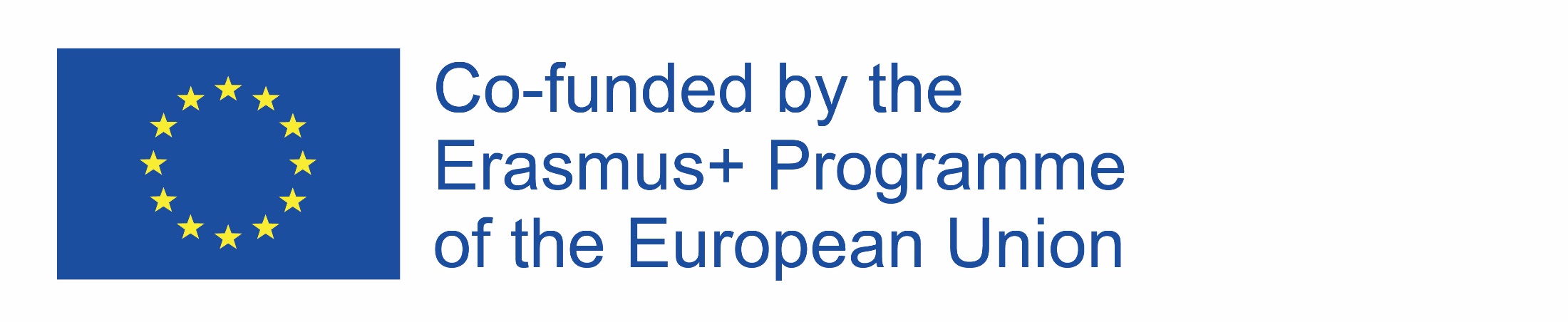 UKŁAD ODDECHOWY
Web Quest jest przeznaczony dla gimnazjum.
Jego celem jest wzbudzenie zainteresowań uczniów układem oddechowym zdobycie nowych informacji na ten temat.



Autorem projektu jest: Joanna Lemirowska - Wronka
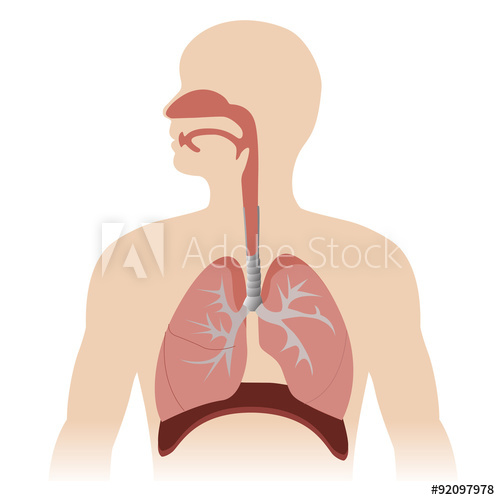 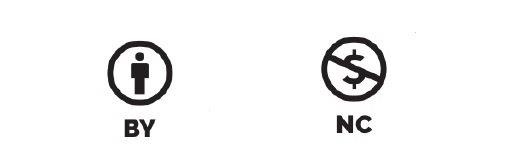 SPIS TREŚCI
1. Wprowadzenie
2. Zadania
3. Proces
4. Źródła
5. Ewaluacja
6. Konkluzja
7. Poradnik dla nauczyciela
WSTĘP
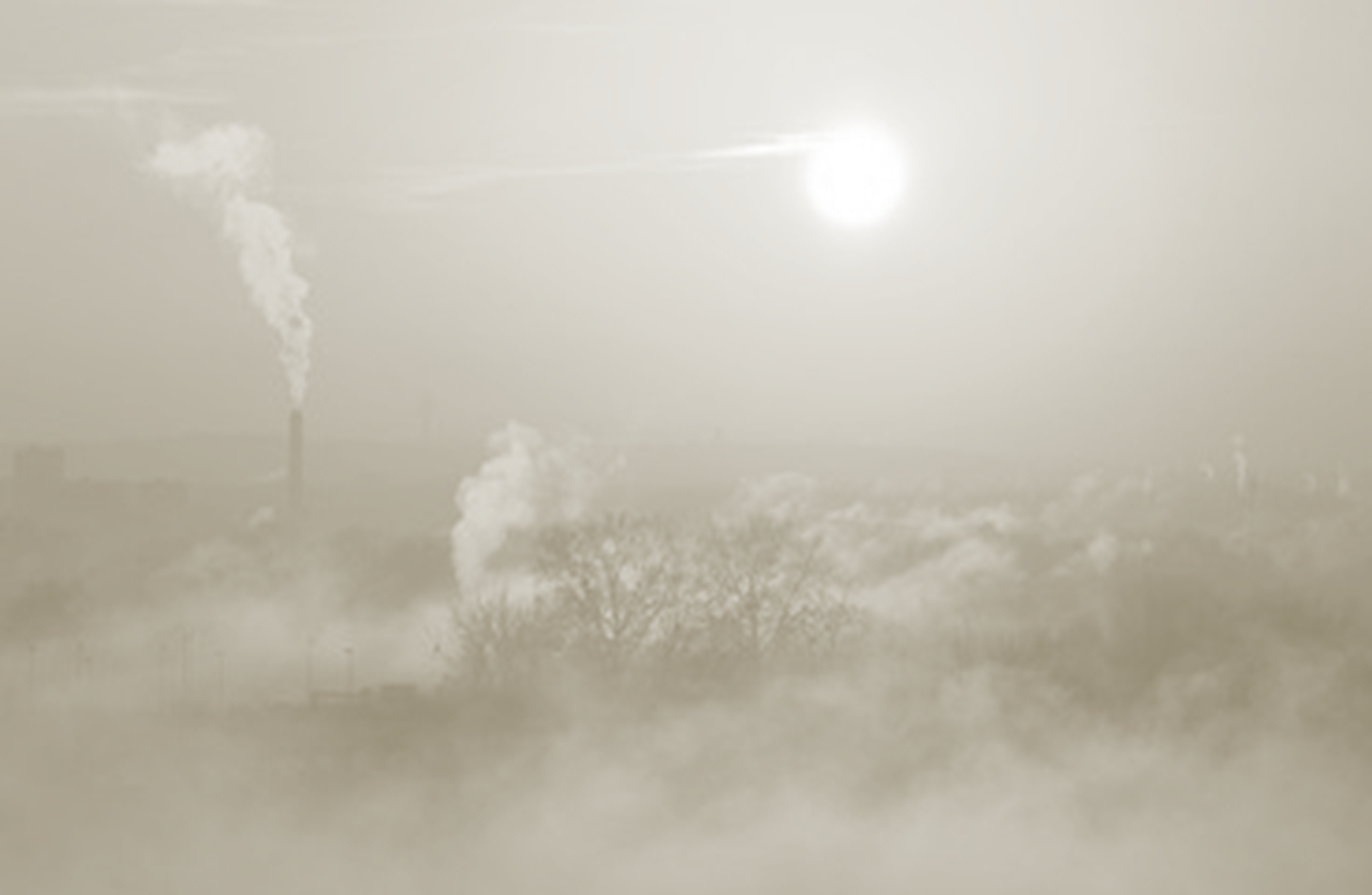 Wyobraź sobie, że znajdujesz się w czarodziejskim lesie, nagle drzewa usychają, krzaki tracą liście, wszystkie rośliny znikają, pojawia się gęsty, duszący dym, masz problem z oddychaniem.... Wołasz o pomoc. Pojawia się szara postać, która mówi; „Pomogę, ale pod jednym warunkiem – wytłumaczysz mi, dlaczego chcesz czystego powietrza...! Przekonasz mnie, że naprawdę tego potrzebujesz!”
WSTĘP
Chcesz odpowiedzieć szaremu potworowi, już otwierasz usta..... i ......  nie wiesz, co odpowiedzieć......
Na szczęście budzisz się , a wszystko okazuje się tylko złym snem...  Jednak boisz się, że to może okazać się prawdą..... Postanawiasz dowiedzieć się wszystkiego o oddychaniu i układzie oddechowym....
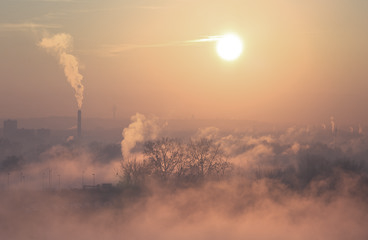 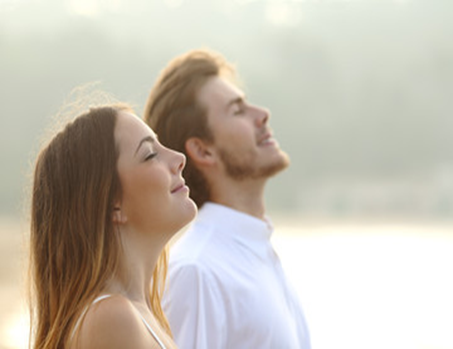 WSTĘP
Musisz dowiedzieć się kilku rzeczy:
Za co odpowiada układ oddechowy, czyli do czego służy, po co jest potrzebny człowiekowi.

Jaka jest droga wdychanego przez Ciebie powietrza? Przez jakie organy Twojego organizmu musi przejść?
WSTĘP
Jakie zadanie do wykonania mają drogi oddechowe?
Jak dbać o układ oddechowy?

Na wszystkie te pytania znajdziesz odpowiedź dzięki współpracy z kolegami i koleżankami oraz samodzielnej pracy.
ZADANIE
Waszym zadaniem jest utworzenie trzech plansz w formacie A3 (minimalna wielkość) lub większym.
 Na jednym z plakatów będą: 




opisujące budowę układu oddechowego
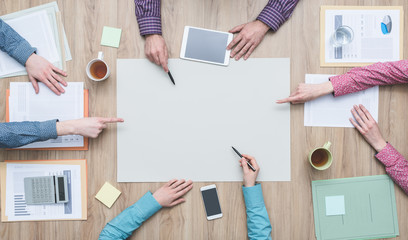 ZADANIE
Na drugim z plakatów będą




wyjaśniające na czym polegają procesy wymiany gazowej i oddychania wewnątrzkomórkowego
ZADANIE
Na trzecim z plakatów będą:






dotyczące chorób oraz  sposobów dbania o układ oddechowy. 

Na koniec przedstawicie swoje prace przed całą klasą. Na wykonanie zadania macie 3 tygodnie, posługując się podanymi źródłami.
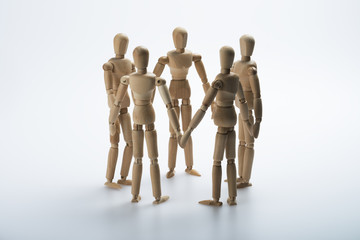 PROCES
Podzielicie się na 3 grupy. Każda grupa będzie miała za zadanie stworzyć zbiór informacji, związanych z tematem tego projektu.
GRUPA I:
	- budowa układu oddechowego
GRUPA II:
	- gdzie i na czym polega wymiana gazowa 
GRUPA III:
	- jakie są choroby układu oddechowego
	- jak dbać o układ oddechowy
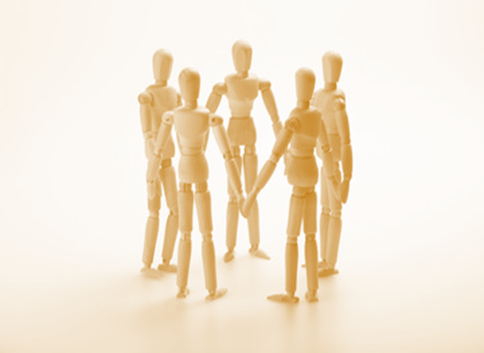 PROCES
GRUPA I
  budowa układu oddechowego
(tutaj powinny być zawarte informacje z jakich narządów składa się układ oddechowy, jak wyglądają te narządy, czym się charakteryzują, w którym miejscu organizmu człowieka się znajdują, szczególną uwagę zwrócić na: krtań i jej dodatkowe funkcje oraz płuca; czym jest oczyszczanie, nawilżanie i ogrzewanie, wdychanego powietrza)
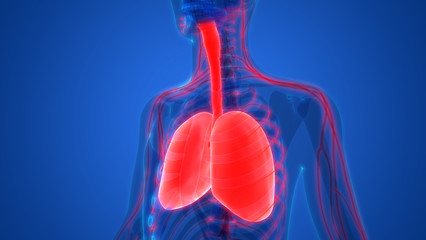 PROCES
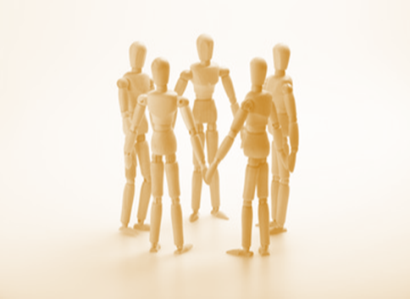 GRUPA II
 gdzie i na czym polega wymiana gazowa 
(tutaj powinny być zawarte informacje o tym, co pozwala/umożliwia wymianę gazową, jaką rolę w tym procesie odgrywa krew; informacje o mechanizmie wdechu i wdechu oraz o składzie procentowy powietrza wdychanego i wydychanego)
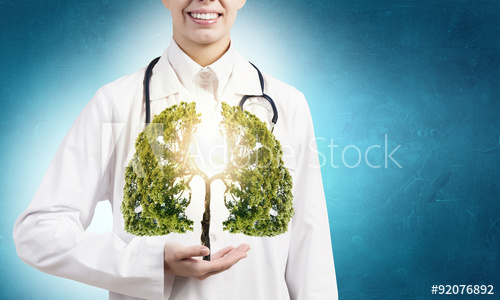 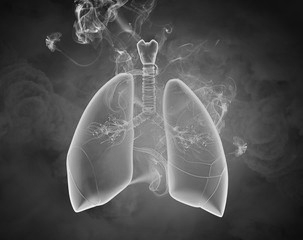 PROCES
GRUPA III: 
jakie są choroby układu oddechowego
(tutaj powinny być zawarte informacje o chorobach wirusowe, bakteryjnych, alergiach)
jak dbać o układ oddechowy
(tutaj powinny być zawarte informacje o tym, czego unikać, by nie narażać swojego organizmu na choroby układu oddechowego oraz sposoby poprawy funkcjonowania układu oddechowego, w tym ochrona środowiska)
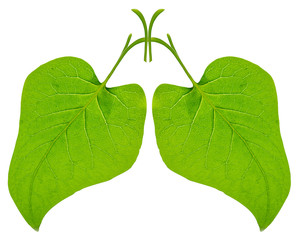 PROCES
Pozyskane wiadomości , informacje, rysunki, zdjęcia przygotujcie na dużych kartach, by informacje, rysunki, zdjęcia były wyraźne i dobrze widoczne 
Na przygotowanie plakatów/plansz będziecie mieli dwa tygodnie czasu -  przyniesiecie  gotowe prace na zajęcia  biologii
Sposób wykonania zależy od Was (może być namalowany, zrobiony z różnego rodzaju materiałów plastycznych).
Na podstawie informacji zdobytych w trakcie przygotowywania plakatów, każda grupa przedstawia swoją pracę, wyjaśniając zagadnienia związane z układem oddechowym.
Na koniec nauczyciel będzie zadawał pytania w celu sprawdzenia, ile informacji zapamiętaliście.
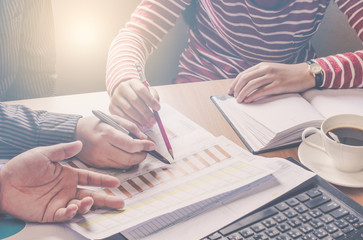 PROCES
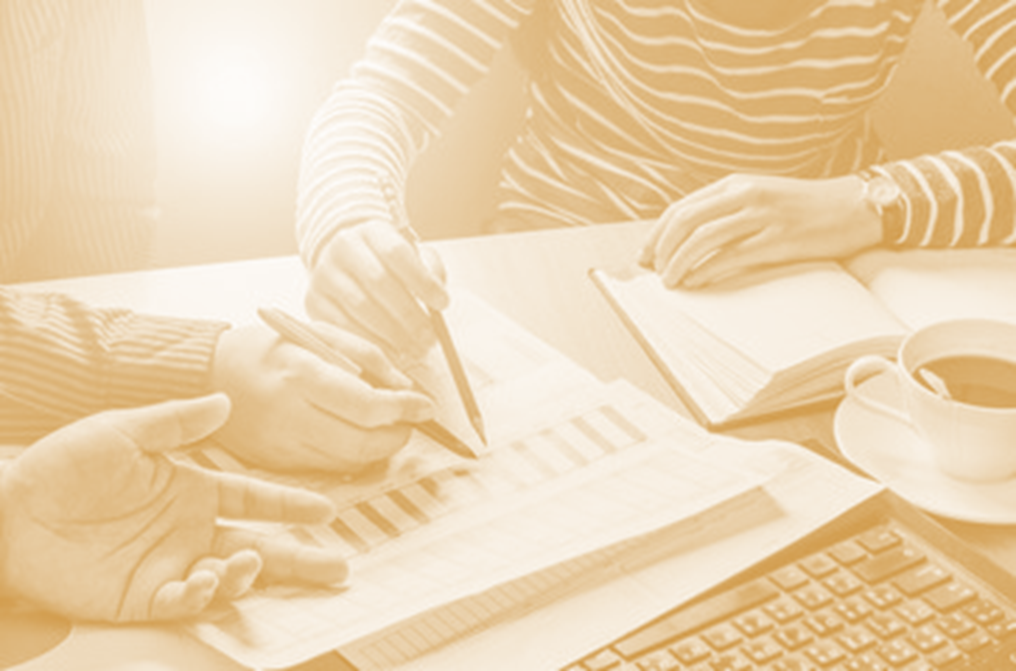 Informacji potrzebnych do przygotowania zadania szukajcie w podanych stronach internetowych lub innych wam znanych (podając adres tej strony)
Praca musi być estetyczna (ładnie wykonana),
     w ciekawej, wyczerpującej, różnorodnej formie.
 Na każdej pracy musi być podany:
1. Temat (inny dla każdej grupy).
2. Imiona, nazwiska uczniów, którzy ją przygotowali.
Opracowanie tematu według wytycznych.
Każda grupa prezentuje swoją pracę przed całą klasą.
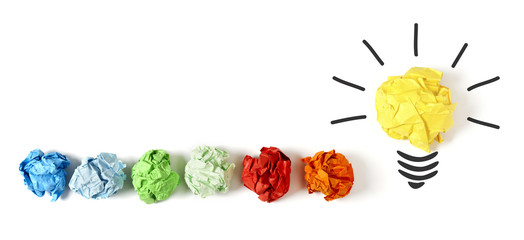 EWALUACJA
EWALUACJA
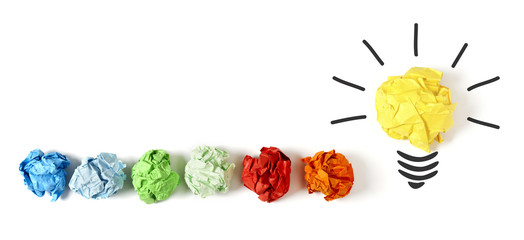 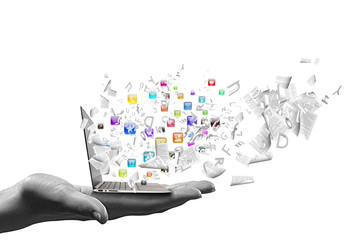 ŹRÓDŁA
http://pl.wikipedia.org/wiki/Uk%C5%82ad_pokarmowy_cz%C5%82owieka
http://klasowka.onet.pl/podrecznik/puls-zycia-klasa-2-gimnazjum/rozdzial-v-uklad-oddechowy/wytlumaczenie
http://biologia.opracowania.pl/uk%C5%82ad_pokarmowy_i_od%C5%BCywianie/budowa_uk%C5%82adu_pokarmowego/
https://www.epodreczniki.pl/reader/c/177023/v/38/t/student-canon/m/i2JkvsGw9Q#i2JkvsGw9Q_d5e118
http://www.anatomia24.pl/uklad-pokarmowy.htm
http://zdrowie.gazeta.pl/Zdrowie/7,140283,19797985,uklad-pokarmowy-trawienny-budowa-funkcje-i-najczestsze.html
KONKLUZJA
Korzyści, jakie osiągnęliście w czasie realizacji projektu:
Nabyliście umiejętności zdobywania informacji w oparciu o Internet i przetwarzania ich;
Doskonaliliście swoje umiejętności współpracy w grupie i całym zespole;
Wasza praca indywidualna, grupowa i zespołowa przyczyniła się do powstania pięknych plakatów o układzie oddechowym człowieka, który może zostać wykorzystany jako pomoc i ułatwi przyswajanie wiadomości na ten temat;
Samodzielne wyszukiwanie informacji o poszczególnych elementach układu oddechowego i jego chorobach przyczyniło się do zwiększenia wiedzy o własnym organizmie.
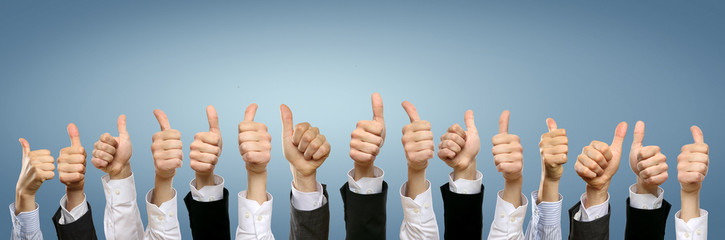 KONKLUZJA
Jakie korzyści osiągnęliście z realizacji tego projektu?

Przekonaliście się, że zdobywanie nowych wiadomości może być ciekawe i uczyć się można nie tylko z zeszytu i podręcznika.
Dowiedzieliście się, co tak naprawdę kryje się pod pojęciem układ oddechowy. 
Wiecie już, że oddychanie i układ oddechowy jest niezbędny do życia. 
Znacie budowę i funkcjonowanie układu oddechowego.
Wiecie, jakie choroby mogą zagrażać  właściwemu funkcjonowaniu oddechowemu oraz jak dbać o układ oddechowy. 
Nauczyliście się wykorzystywać Internet jako źródło informacji.
Nauczyliście się w praktyczny sposób wykorzystać informacje ze stron internetowych.
Uczyliście się sztuki dzielenia się swoją wiedzą z innymi.
Uczyliście się trudnej sztuki współpracy w grupie.
Doskonaliliście swoje umiejętności współpracy w grupie i całym zespole;
Wasza praca indywidualna, grupowa i zespołowa przyczyniła się do powstania pięknych plakatów o kładzie oddechowym. Może służyć też innym w przyswajaniu informacji na ten temat.
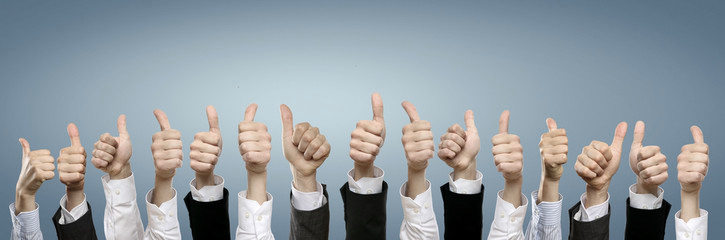 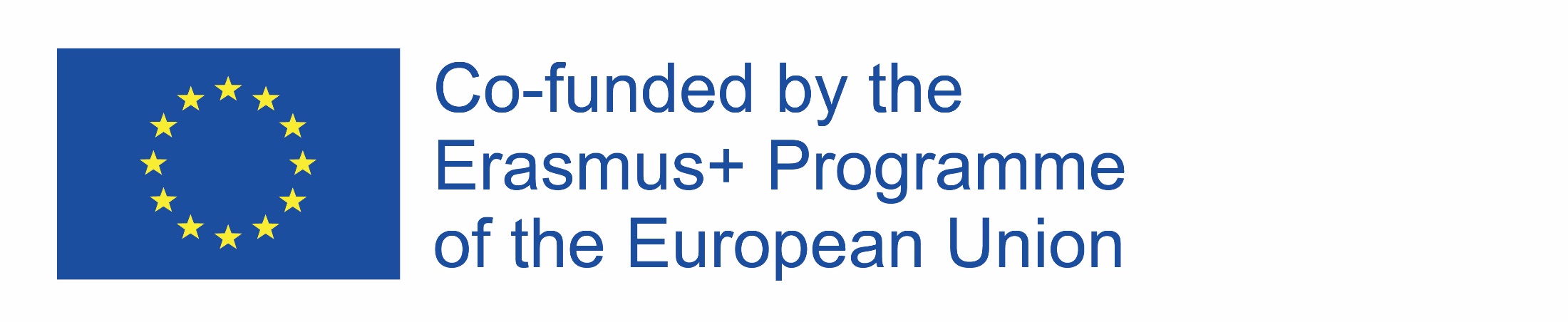 PORADNIK DLA NAUCZYCIELA
1. Przed rozpoczęciem projektu, należy dokładnie zapoznać uczniów z treścią zadań, dostosowując sposób komunikacji do możliwości uczniów. 
2. Należy zapoznać uczniów z zasadami bezpiecznego korzystania z Internetu. Nauczyciel powinien z uczniami przejrzeć źródła internetowe, pomagając w ich zrozumieniu.
3. Nauczyciel powinien przygotować kartki z zagadnieniami do opracowania dla każdej grupy oraz wytycznymi związanymi z pracą.
4. Zespół klasowy dzielimy na grupy w taki sposób, by dostosować pracę do ich możliwości, by każdy miał szansę się w pełni realizować w trakcie trwania projektu. Można podzielić uczniów  trzeciej grupy na mniejsze podgrupy, aby nawet uczniowie mających trudności w nauce, mogli wykonać część projektu.
5. Na projekt można przeznaczyć od trzech do czterech godzin – w zależności  od możliwości uczniów.
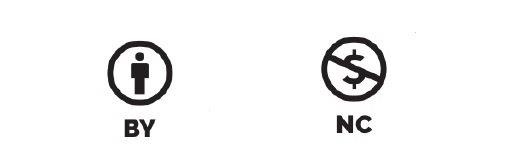